Religious Attitudes to the 
         Law & Human Rights
Key Question;

What are religious attitudes to Human Rights?
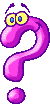 Starter – quick quiz;

Answer the questions on the sheet you will be given.
Swap your sheet with a neighbour and peer mark each others’ answers.
Religious Attitudes to the Law & Human Rights
DLOs;

To know what Buddhists and Christians think about the Law and human Rights

To show links between religious teachings and what religious people do when people are treated unjustly.

To have justified the importance of human rights.
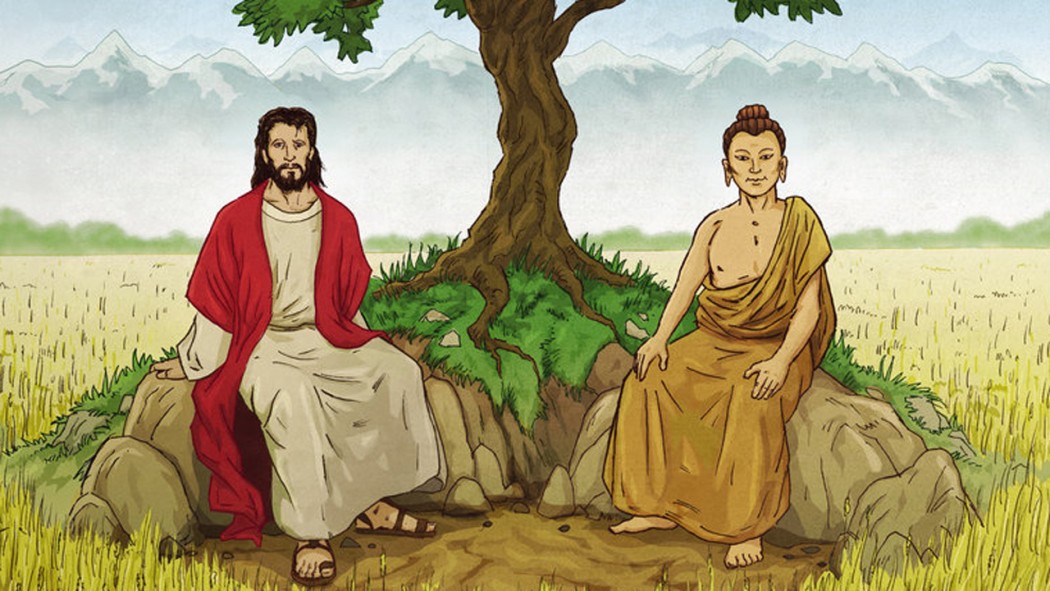 Religious Attitudes to the Law & Human Rights
Things to do – Read about Buddhism and Human Rights;
 
Explain how some Tibetans have had their Human Rights denied.

Give examples of how Tibetans have protested against the Chinese occupation.

Explain why Buddhists think it is important to support the Law and Human Rights.

Why do Buddhists think it is important to help people who are not getting their human rights?
https://www.youtube.com/watch?v=m1xAH5nuVYs
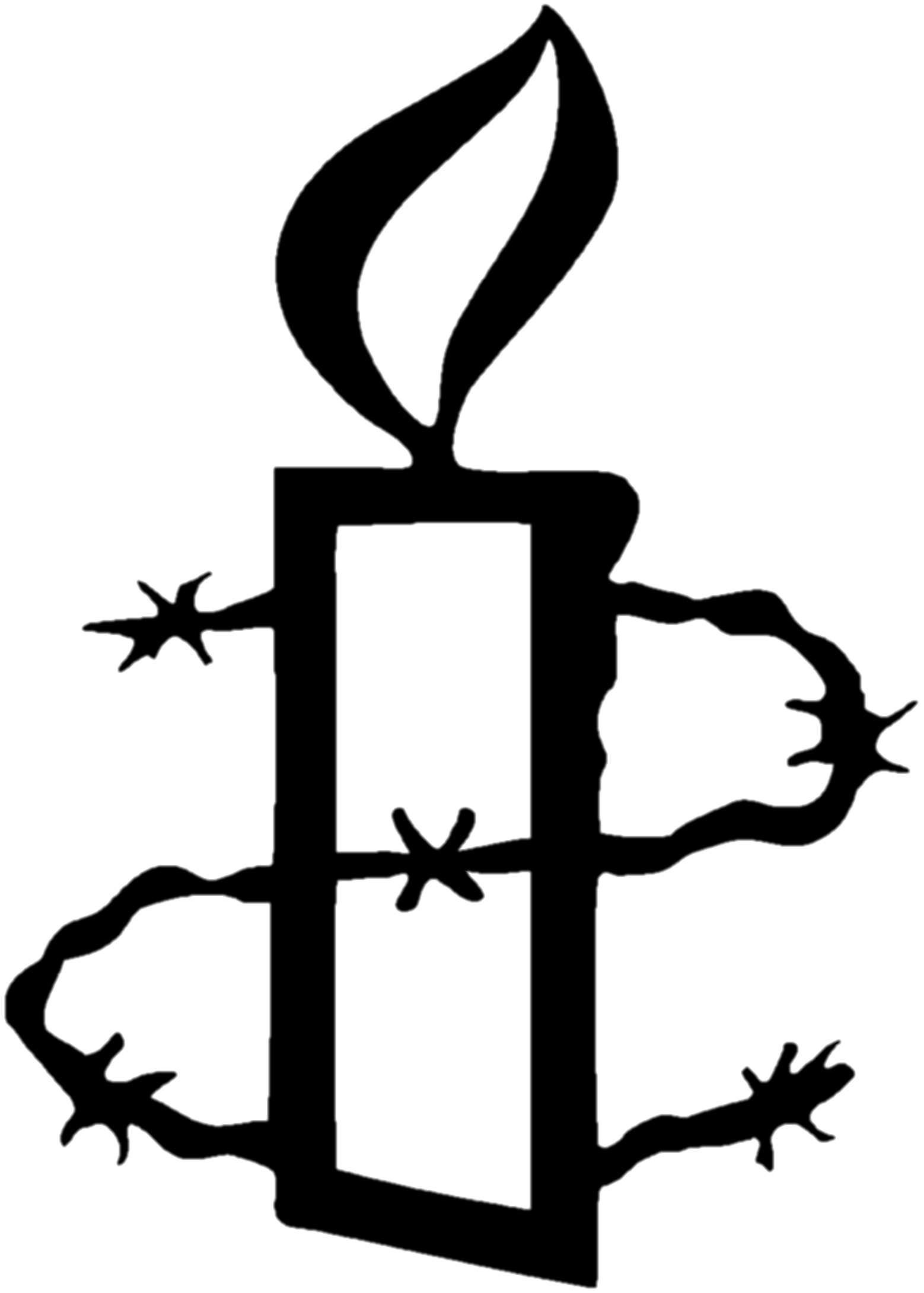 Religious Attitudes to the Law & Human Rights
Things to do – Read about Christianity and Human Rights;

On the sheet you will be given note down Human Rights that link to the Ten Commandments.

Explain, using the quotation on the sheet, explain Christian attitudes to the law.

Explain why Christians believe that all humans                      should have rights.
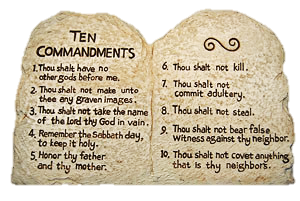 Religious Attitudes to the Law & Human Rights
Review - Exam Questions;
 
Describe the work of a religious believer who has worked to gain human rights.  (4 marks)

Explain different attitudes in contemporary British society to human rights. You must refer to religious views in your answer. You may also refer to non-religious views. (5 marks)

Give two examples of what religious believers would see as a violation of human rights. (2 marks)
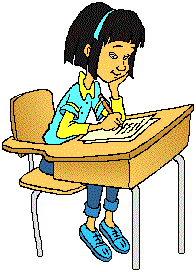 Peer Mark;
 
Use the level descriptors to mark each others’ answers for Qs 1&2.